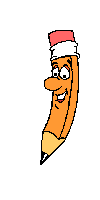 Г Е О М Е Т Р И Я
МБОУ "Средняя общеобразовательная школа № 3" г. Тарко – Сале Пуровского района
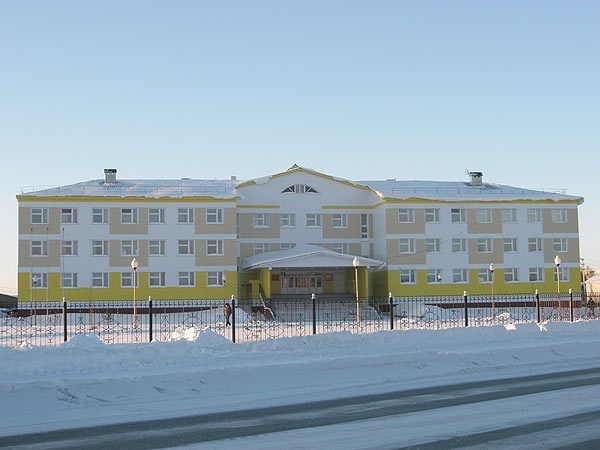 Данные об авторе
Автор:  Храмцова Людмила Георгиевна
Место работы: 
МБОУ "Средняя общеобразовательная школа № 3" г. Тарко - Сале Пуровского района
Должность: учитель начальных классов
Характеристики урока:
Уровень образования:  
начальное общее образование 
Целевая аудитория:  обучающиеся
Класс:  2  
Предмет:  наглядная геометрия 
Тип урока:  комбинированный урок 
Учащихся в классе:  22
Используемые учебники и учебные пособия:
∆ Бантова М.А., Бельтюкова Г.В. Методика преподавания математики в начальных классах. М.: Просвещение, 1973.
□ Жильцова Т.В., Обухова Л.А. Поурочные разработки по наглядной геометрии. М: "ВАКО", 2004.
○ Колягин Ю.М., Тарасова О.В. Наглядная геометрия, ее роль и место, история возникновения. - Журнал "Начальная школа" №4, 2000.
◊ Моро М.И., Пышкало А.М. Методика обучения математике в 1-3 классах. М.: Просвещение, 1975. 
⌂ Пчелко А.С. Основы методики начального обучения математики. М.: Просвещение, 1965.
∆ Энциклопедия для детей. Том 11. Математика. – М.: Аванта +, 1998.
◊ Интернет - ресурсы
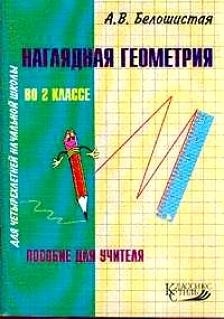 Структура урока: 
Организационный момент. Постановка темы.
Историческая справка:"Откуда пошла геометрия".
Публичное выступление Геометрика – 1. 
Работаем совместно!
Публичное выступление Геометрика – 2.
Валеологическая пауза.
Рефлексия: "Блиц – опрос - 1".
Актуализация знаний.  
Игра "Виртуальный ранец". 
Валеологическая пауза.
Практическая часть.
Валеологическая пауза.
Рефлексия: "Блиц – опрос - 2".
Коллективное творческое дело.
Завершение урока и задание на дом.
 Подведение итога урока.
Урок проводится в форме игры путешествия по стране "Геометрия".
Используемое оборудование:
КОМПЬЮТЕРНАЯ ПРЕЗЕНТАЦИЯ
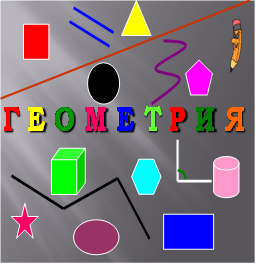 СТРАНА "ГЕОМЕТРИЯ"
"Вдохновение нужно в геометрии,
						 как и в поэзии"
А.С. Пушкин
ГЕОМЕТРИК
ИСТОРИЧЕСКАЯ СПРАВКАВ каждом деле нужно знать историю его развития. 						М. Горький
Наука возникла и развивалась в связи с потребностями практической деятельности человека. 	С древних времён люди сталкивались с необходимостью находить расстояния между предметами, определять размеры участков земли, ориентироваться по расположению звёзд на небе…
Священная река Египта
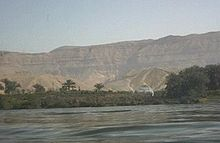 Длина 6 670 км.
Площадь бассейна около 3 400 000 км².
Нил течёт с юга на север. Характер течения Нила бурный.
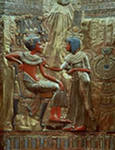 ПУБЛИЧНОЕ ВЫСТУПЛЕНИЕ ГЕОМЕТРИКА -1.
В Древнем Египте получать богатый урожай можно было только на землях, которые располагались около реки Нил. 
	Этим занимались специальные люди. Так возникла геометрия. 
По-гречески  "геос" – земля, "метрио" – измеряю. Таким образом возникла геометрия – наука об измерении земли. 
"ЗЕМЛЕМЕРИЕ"  - наука об измерении земли
РАБОТАЕМ ВМЕСТЕ
Задание: определить порядок чисел и 				прочесть высказывание.
"Начала" - главный труд Евклида.						 15 книг 3 в. до н. э.
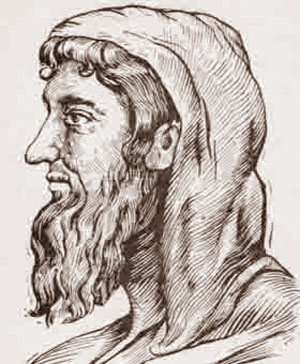 Ватиканский манускрипт, т.1, 38v — 39r. Euclid I prop. 47 (Теорема Пифагора)
"НАЧАЛА" Евклида  (греч. Stoichéia,  буквально – АЗБУКА;  переносное ОСНОВНЫЕ НАЧАЛА)
Согласно легенде, монарх Египта Птолемей стал изучать геометрию, и у него возникли трудности. Царь вызвал Евклида и спросил, нет ли у кого особого, доступного лишь правителям пути освоить науку. Евклид ответил: "Царской дороги в математике нет".
БЛИЦ- ОПРОС - 1
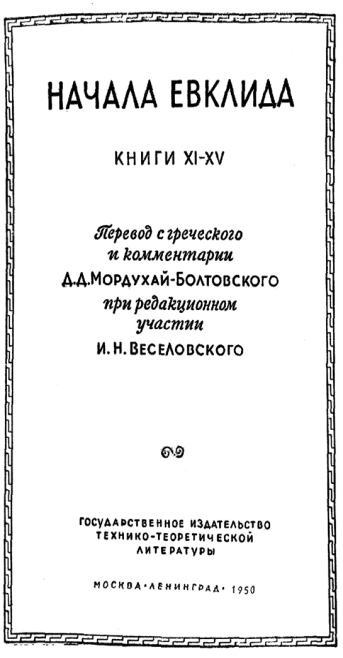 Что такое геометрия?   
Где зародилась геометрия?
Кто стоял у истоков зарождения науки?
ЕВКЛИД -    древнегреческий математик
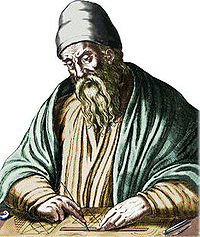 "КАКИЕ ОНИ РАЗНЫЕ - ЭТИ ГЕОМЕТРИЧЕСКИЕ ФИГУРЫ!"
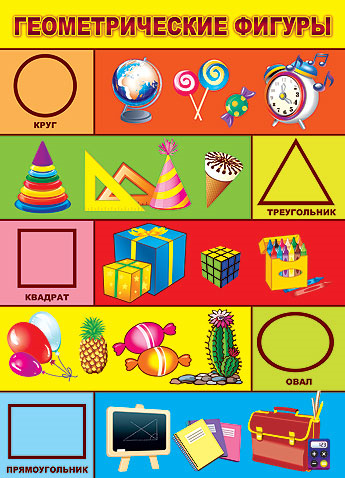 А братишка мой, Сережа,Математик и чертежник -На столе у бабы ШурыЧертит всякие...
ВИРТУАЛЬНЫЙ  РАНЕЦ
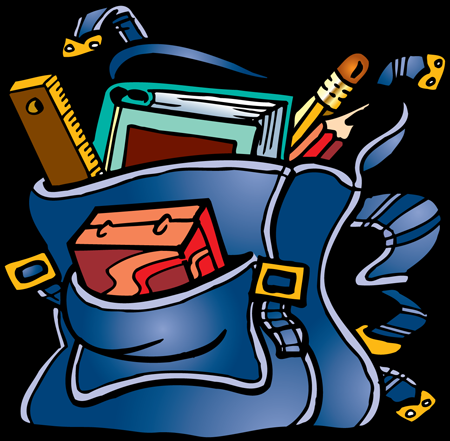 КАРАНДАШ
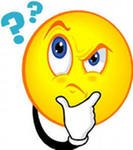 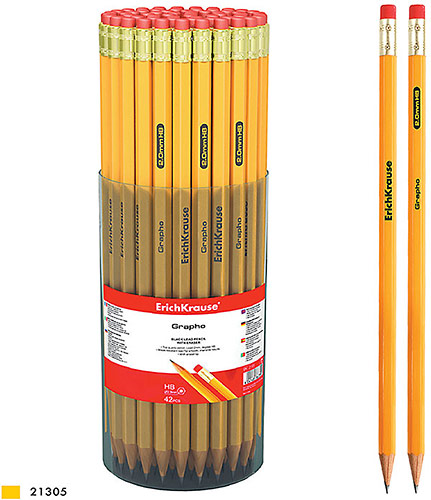 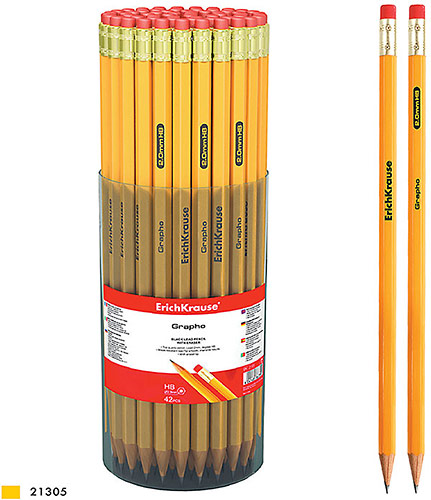 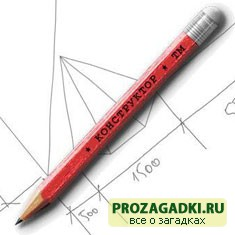 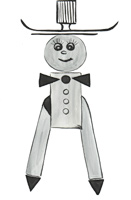 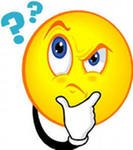 ЦИРКУЛЬ
Прямота - главная моя черта…
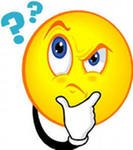 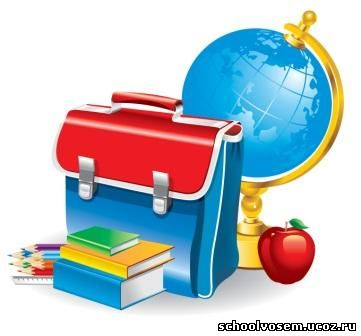 ТЕТРАДИ
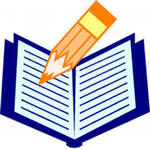 Выводит строчек грядки…
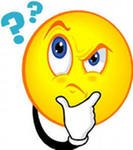 РАЗНОЦВЕТНЫЙ БУМАЖНЫЙ МИР
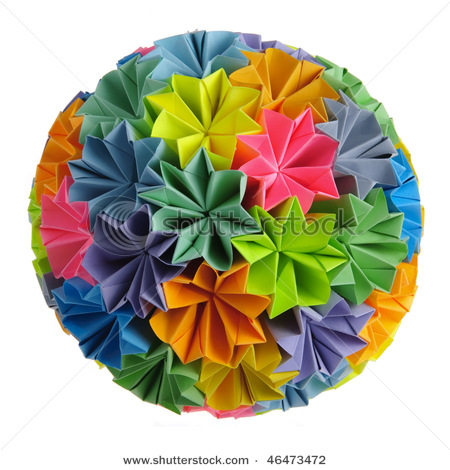 Предмет для школы очень важный...
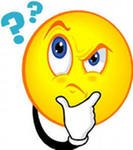 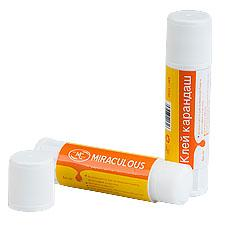 Разноцветные братишки...
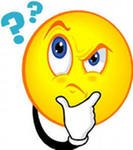 Смотрите: мы раскрыли пасть…
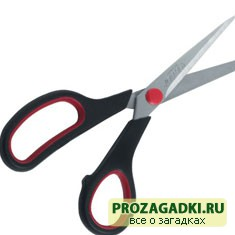 Я сегодня властелин…
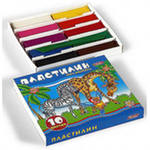 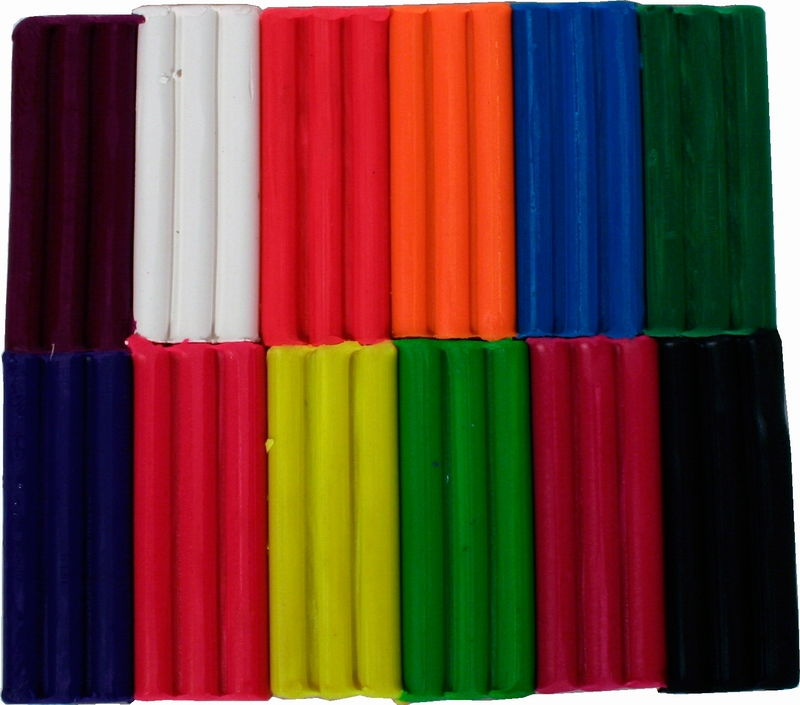 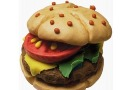 Чтоб подправить их потом, Очень пригодится...
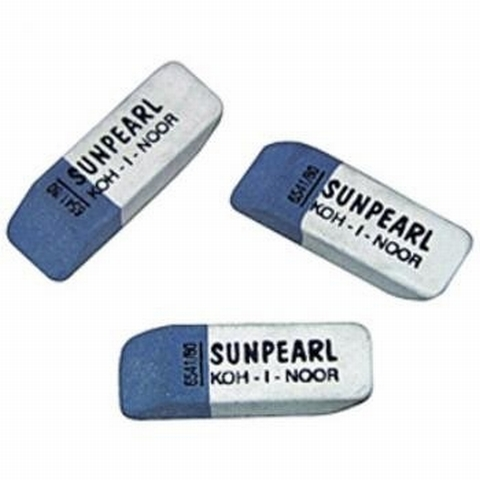 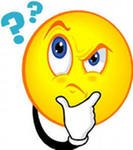 Он прижался носом прямо...
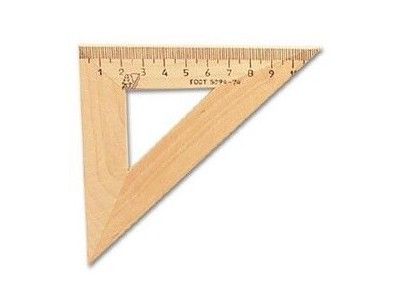 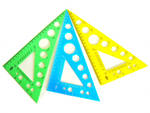 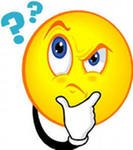 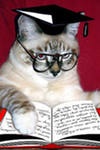 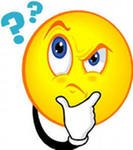 ПЕНАЛ
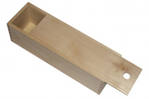 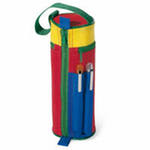 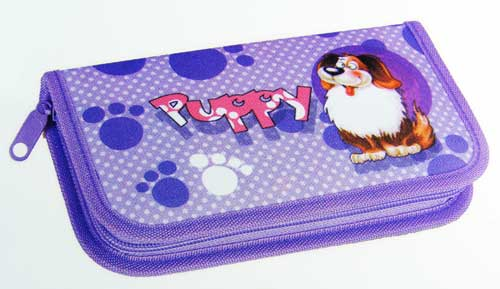 Чертежная канцелярия
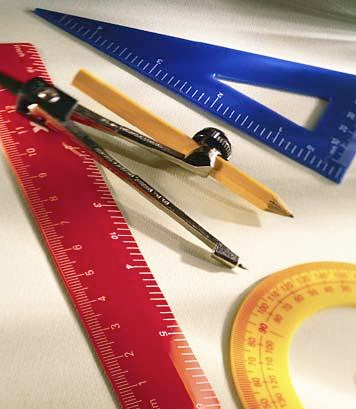 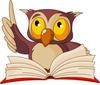 Практическая часть
◌ Практическая работа № 1: 
	Начертите геометрические фигуры: линия, отрезок.
		Взаимопроверка.
◌	Практическая работа № 2:
				 счет геометрических фигур.
◌  Практическая работа № 3:
				графический диктант
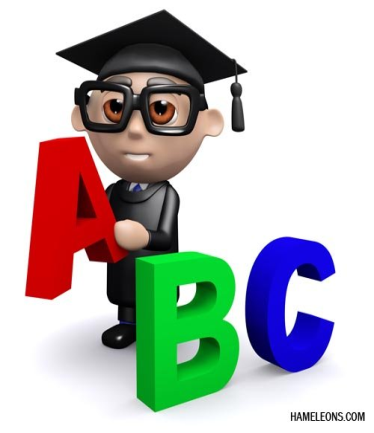 Блиц – опрос - 2
Правильный ответ  жетон "ГЕОМЕТРИК"
Что означает слово "геометрия"?
Когда, как и с какой целью зародилась наука – геометрия?
Что изучает геометрия?
Кого можно считать основоположниками геометрии?
Как называлось первое дошедшее до нас научное изложение геометрии?
﻿Какие инструменты нужны на уроке геометрии?
Какие виды линий вам известны?
Как начертить отрезок заданной длины?
Какое имя можно дать отрезку?
"ГЕОМЕТРИЧЕСКИЕ ХУДОЖНИКИ"(КТД)
КРИТЕРИИ ОЦЕНКИ:
∆	аккуратность выполнения работы,
∆	ее оригинальность, 
∆	публичность защиты проекта.
Итог урока:
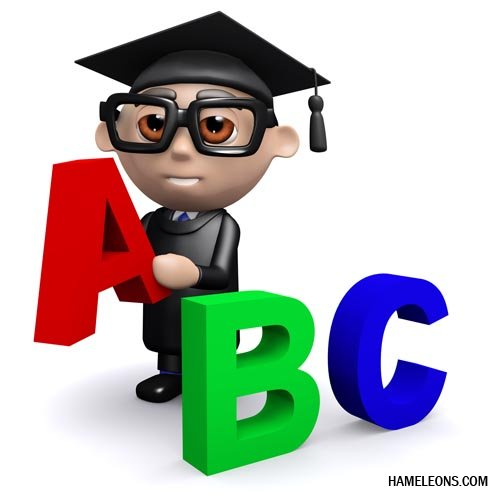 "Знайте, друзья, 
что в жизни всегда пригодится 	ГЕОМЕТРИЯ!"
А родня – одни блины…
МЕДИАПРОЕКТ
разработан и создан
ХРАМЦОВОЙ ЛЮДМИЛОЙ ГЕОРГИЕВНОЙ


г. Тарко – Сале
2015
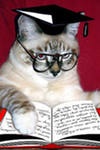